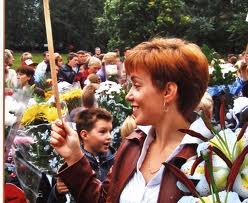 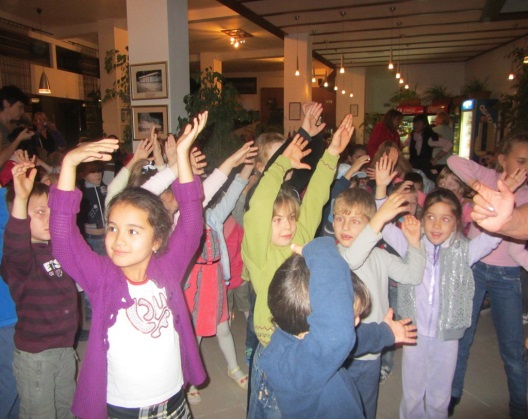 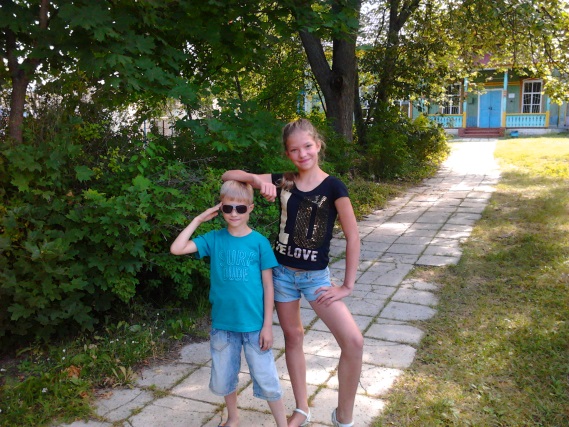 Т. А. Криворотова к.п.н, 
доцент кафедры социологии и психологии НИУ РАНХиГС при Президенте РФ; 
рук. консалтинговой группы ТНК ЛИДЕР-ПРОФИ
Формирование стратегии развития летнего отдыха: технологический аспект
Шаг 1. Стратегический анализ
Типы воспитателей
Цель: реализация собственных планов (в основном в творческой деятельности)
Цель: реализация материнских чувств
Суперактивные
Супернежные
Попытка через ребенка транслировать свой жизненный опыт, навязывая его и тем самым ограничивая их самодостаточность
Ориентация на ребенка, который соответствует их ожиданиям
Цель: прямая или косвенная изоляция отряда с целью сделать его самодостаточным
Цель познакомить детей со способами самоанализа, рефлексии, межличностных отношений
Психоаналитики
Походники
Ограничение свободного общения детей (только в рамках отдельного отряда); неохотное участие в общих мероприятиях
Постановка детей в ситуацию выбора, что создает повышенное эмоциональное напряжение, тревожность, снижает чувство защищенности
Типы детей
Цель: желание познакомиться с чем-то новым
Ищущие новизны
Ищущие отдыха
Цель: отдохнуть от привычной обстановки, расслабиться
Всегда активны, часто стремятся к лидерству
Консерваторы, новое их отпугивает; им редко удается реализовать свои потребности
Цель: сбросить груз отрицания и неудовлетворенности, накопившийся в течение года
Цель: побыть в узком кругу взрослых или сверстников
Альтернативщики
Домашние дети
Нигилисты, не признают никаких правил и авторитетов
Попадают в лагерь по необходимости, без желания; ощущают потребность в эмоциональном комфорте
Шаг 2. Определение приоритетов воспитательной идеологии
Оздоровительный лагерь
Цели, задачи, структура деятельности подчинены оздоровлению ребенка
Программы лагеря направлены на профилактику вредных привычек, привлечение детей к здоровому образу жизни
Отсутствуют грандиозные развлекательные программы
Главная роль в воспитательном процессе принадлежит валеологам и медикам
Творческий лагерь
Множество развлекательных мероприятий, напряженный ритм досуговой деятельности
Нестабильная эмоциональная атмосфера (творческий подъем-творческий спад)
Главная роль- массовики-затейники, режиссеры, руководители кружков
Дети полны впечатлений, но быстро устают от выбранного ритма
Лагерь психолого-педагогической коррекции
Характеризуется атмосферой психологического комфорта
Основной вид деятельности- работа в микрогруппах под наблюдением психолога
Среди форм работы- психологические тренинги, релаксационные беседы, прогулки, индивидуальные консультации, вечера у костра
Главная роль в воспитательном процессе отведена психологам
Предметный лагерь
Практико-ориентированный лагерь
Главное направление- углубление ЗУН в предметных областях
Такой лагерь может быть профильным (биологический, экологический, исторический и др.)
Главная роль в воспитательном процессе принадлежит педагогам-предметникам
Трудовой лагерь
Совмещение отдыха и производительного труда (чаще всего сельскохозяйственного
Направлен на трудовую социализацию учащихся
Шаг 3. Разработка стратегии воспитательного процесса
Шаг 4. Определение сущности и содержательной направленности функциональных стратегий
Шаг 5. Определение ключевых проектных линий
реализация программы летнего отдыха на основе системообразующей деятельности в рамках одной летней смены
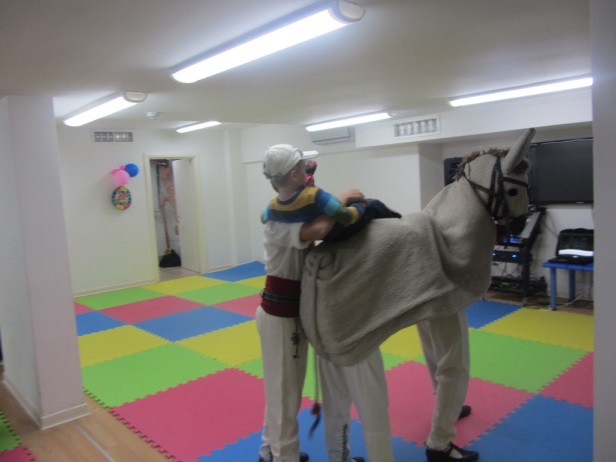 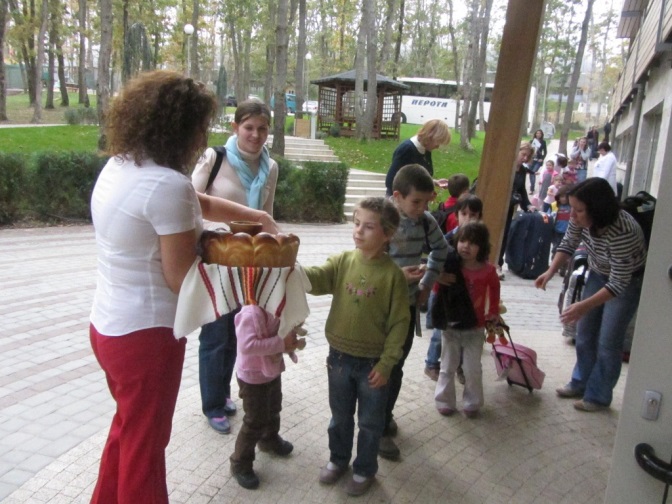 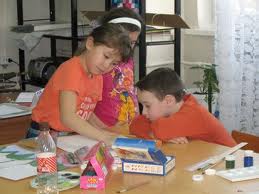